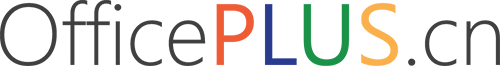 蓝绿色科技风元宇宙PPT模板
未来已来·你何时来
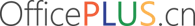 元宇宙究竟是什么
为什么需要元宇宙
元宇宙面临的挑战
元宇宙的发展前景
1
元宇宙究竟是什么
What is the metaverse exactly
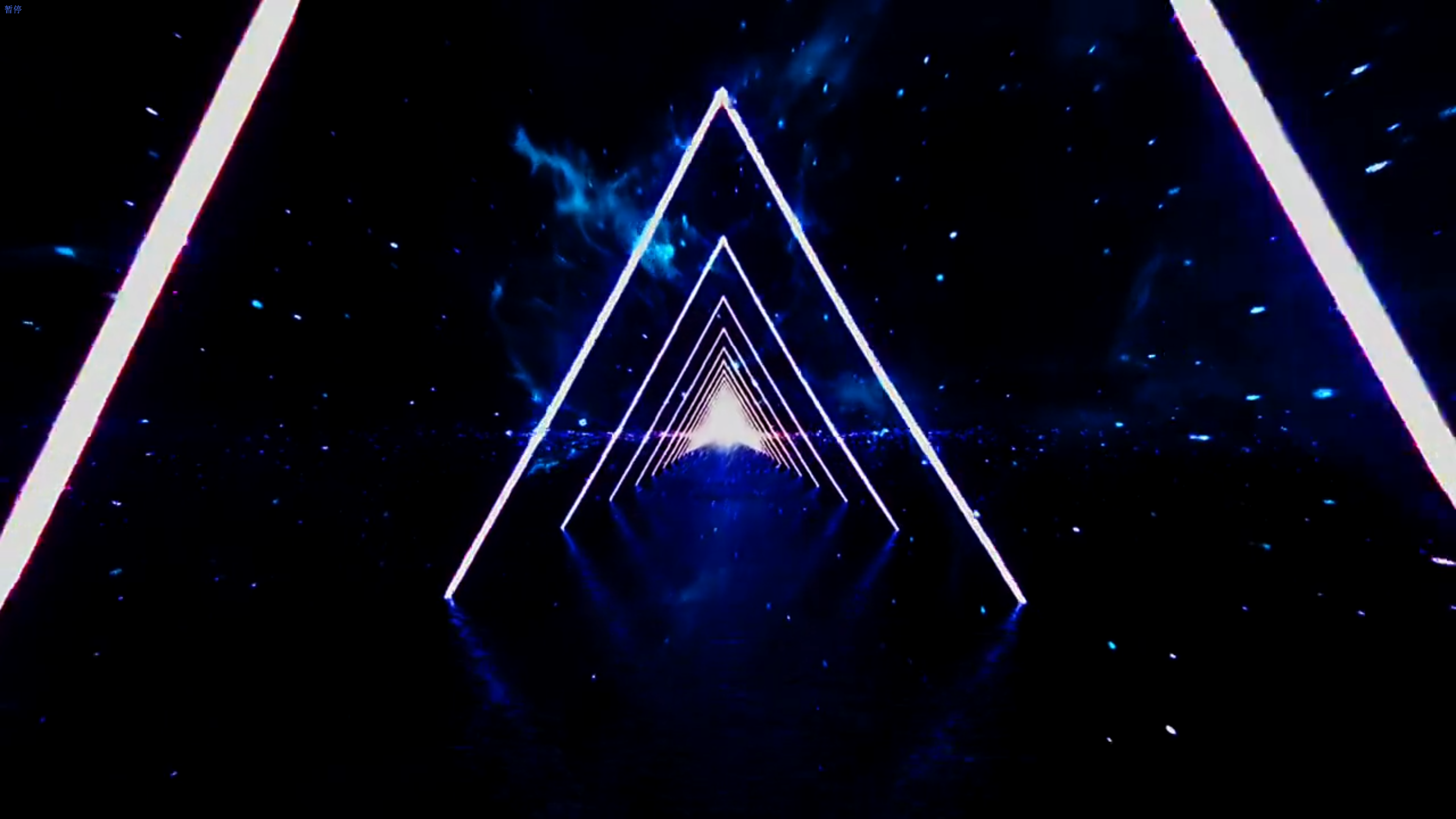 元宇宙是什么
Metaverse = Meta（超越）+ Universe（宇宙）
特征
要素
构造
元宇宙构造的七个层面：体验、发现、创作者经济、空间计算、去中心化、人机互动、基础设施。
元宇宙至少包括以下要素：身份、朋友、沉浸感、低延迟、多元化、随地、经济系统和文明。
元宇宙，是一个平行于现实世界，又独立于现实世界的数字虚拟空间，强调生态的完整性和用户的主观能动性
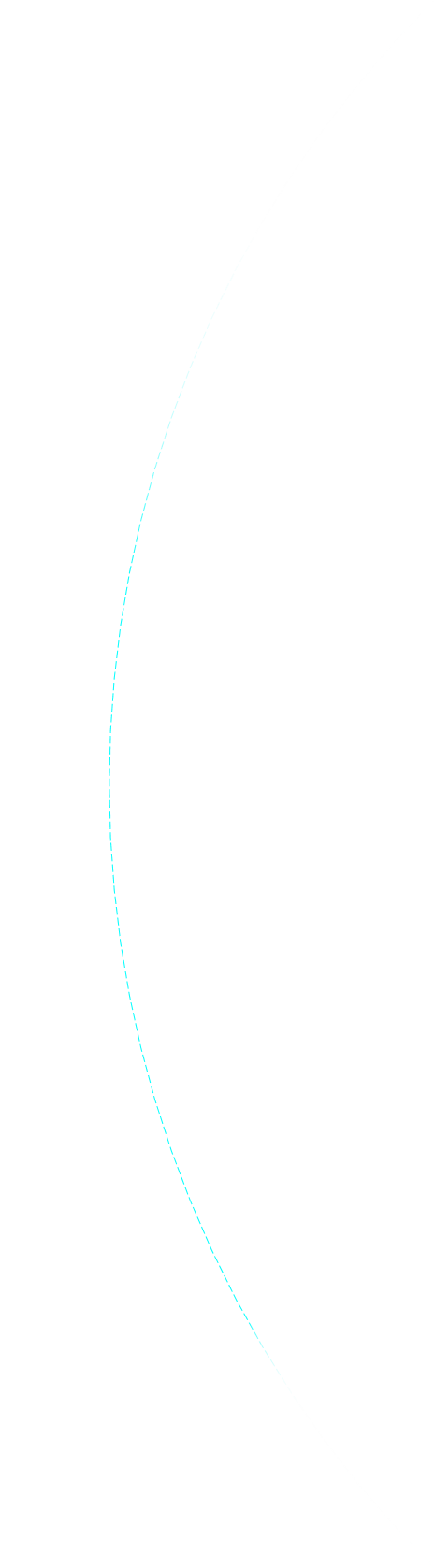 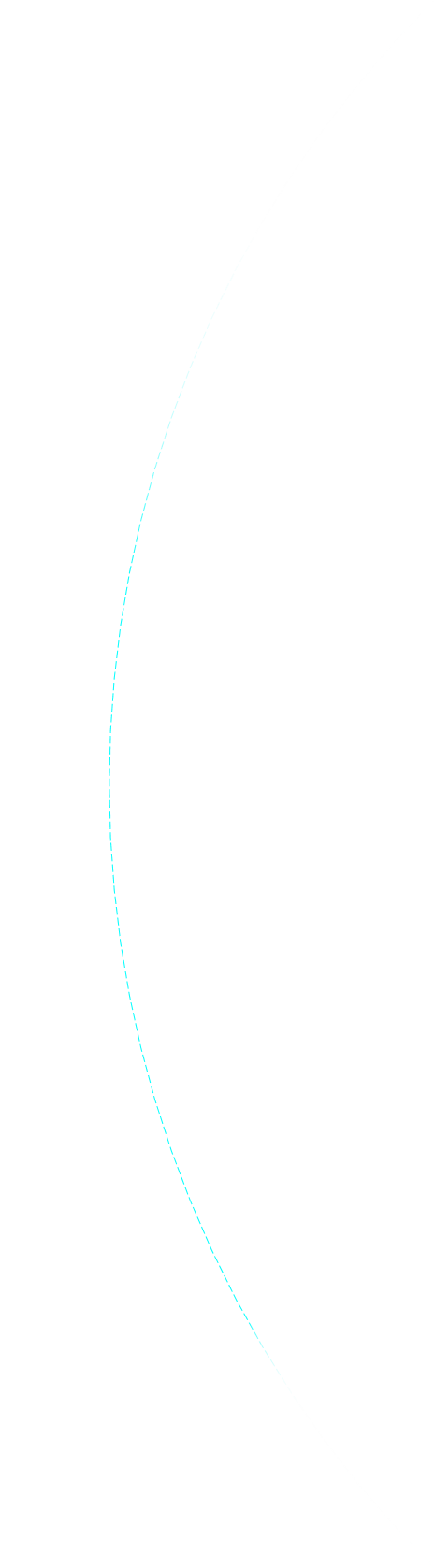 元宇宙六大准则
持续性
实时性
这个世界能够永久存在，不会停止。
与现实世界保持实时和同步， 拥有现实世界的一切形态
可创造性
兼容性
元宇宙
虚拟世界的内容可以被任何个人用户或者团体创造
可容纳任何规模的人群以及事物，任何人都可进入
可连接性
经济属性
数字资产、社交关系、物品等，都可以贯穿于各个虚拟世界之间，并和“真实世界”间转换
可以完整运行的经济系统， 可以支持交易、支付、由劳动创造收入等
元宇宙产业链的七层
释义解读
七层产业链
核心价值
是我们实际参与的社交、游戏、现场音乐等非物质化的体验
游戏，社交，运动，电影，购物等
广告网络，社交，策展互评，商店，代理商
体验
人们了解到体验层的途径，包括各种应用商店等
发现
设计工具，资产市场、工作流，商业贸易
帮助创作者制作并将成果货币化，包括设计工具、货币化技术等。
创作者经济
3D引擎，VR/AR/XR，多任务界面，地理空间制图
空间计算
3D化层，包括3D引擎、VR/AR/XR等
去中心化
边缘计算，AI代理、微服务，区块链
边缘计算、 区块链等帮助生态系统构建分布式架构
人机交互
便携，智能眼镜，可佩带，触摸，手势交互，声控交互，交互式神经网络
硬件层，包括手机、智能眼镜等可穿戴设备
基础设施
5G，WIFI6，云计算，7nm/11nm工艺，微机电，图形处理，基础材料
包括网络设施与芯片等
元宇宙是什么
手机
XR
脑机接口
UGC（User Generated Content）
PGC（Platform Generated Content）
UGC
具身互动
经济系统
虚实融合
元宇宙是融宇宙，融合现实与虚拟
元宇宙是超宇宙，超越于现实宇宙
底层框架去中心化
分配结果再中心化
统一身份
前台匿名
后台实名
元宇宙不是什么？
开放式探索
现实
世界
开放式任务
大型多人在线游戏
被动消费
电子
游戏
元宇宙
可编辑世界
XR入口
≠
=
X
给定任务
AI内容生成
经济系统
社交系统
化身系统
虚拟
世界
逃避现实
创造性游玩
现实元素
去中心化认证系统
与现实连通
……
2
为什么需要元宇宙
Why do we need a metaverse
20XX：人类社会虚拟化的临界点
疫情加速
社会虚拟化
新冠疫情隔离政策下，全社会上网时长大幅增长，“宅经济”快速发展。
线上生活由原先短时期的例外状态成为了常态，由现实世界的补充变成了与现实世界的平行世界。
从例外
到常态
认知
改变
生活
迁移
线上与线下打通，人类的现实生活开始大规模向虚拟世界迁移，人类成为现实与数字的两栖物种。
虚拟的并不是虚假的，更不是无关紧要的。
当前互联网产业面临发展瓶颈
当前互联网产业内卷严重
元宇宙时代破茧重生
长期缺乏突破，是高度内卷的平台形态
超越内卷，是去中心化的内容平台
WEB 1.0
内容载体
互操作性
媒介迭代
传播方式
交互迭代
孪生世界
WEB 2.0
交互方式
观念迭代
参与感
经济迭代
移动互联网
去中心化
互动性
社会迭代
当前元宇宙处于亚健康
人类社会呼唤元宇宙的到来
渴望新产品
寻找新出口
期待新体验
可编辑的开放世界
XR
AI
5G
场景化社交
资本
用户
技术
体感设备
多人实时协作
线上聚会
虚拟土地
大数据
数字孪生
孪生拟真世界
高沉浸度社交
虚拟服装
虚拟偶像
云计算
区块链
多人实时协作
创造性游玩
智能制造
少儿教育
对多种新兴技术的统摄性想象
现实+虚拟打开广阔商业潜能
具身交互，摆脱“拇指党”
3
元宇宙面临的挑战
Challenges for the metaverse
元宇宙面临的诸多挑战
隐私
泄露
恐怖
主义
经济
诈骗
极端
主义
暴力
货币监管
声誉系统
奖惩系统
赌博
平台法规
资本
剥削
内容审查
投票与民主
暗网
犯罪
数字人格保护
数字资产保护
暴力机器
谣言
资本
投机
婚姻与繁衍
遗产继承
元宇宙产业发展十大风险
舆论泡沫
伦理制约
垄断张力
产业内卷
资本操纵
雏形期的元宇宙仍存在 诸多不确定性，产业和 市场都亟需回归理性。
非理性的舆论泡沫呼应 着非理性的股市震荡。
如何在去中心化的框架 中构建元宇宙的伦理框 架，仍需多视角去探索。
巨头间的竞争态势决定其生态的相对封闭性，开放和去中心化难实现。
概念上突破并未从本质上改变产业内卷的现状。
算力压力
经济风险
沉迷风险
隐私风险
知识产权
如何保障云计算稳定性、低成本算力资源等诸多问题都有待解决。
经济风险可能会从虚拟世界传导至现 实世界。
过度沉浸虚拟世界亦有 可能加剧社交恐惧、社 会疏离等心理问题。
隐私数据资源合规收集、储存与管理尚待探讨。
多主体协作与跨越虚实边界的改编应用很可能会引发产权纠纷。
元宇宙产业内卷
在元宇宙新概念加持下阶段性实现资本配置的帕累托改进，但并未从本质上改变产业内卷的现状。
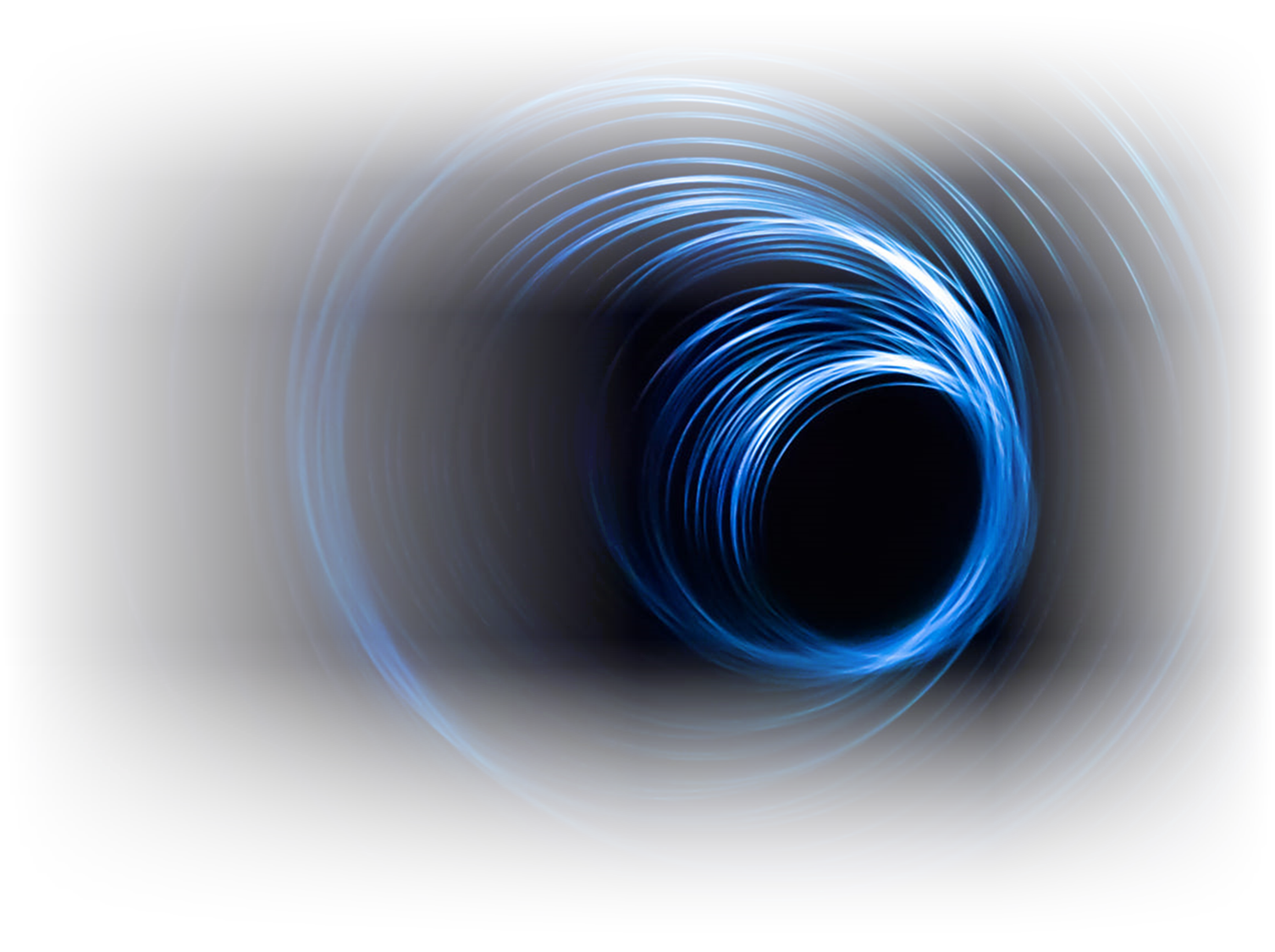 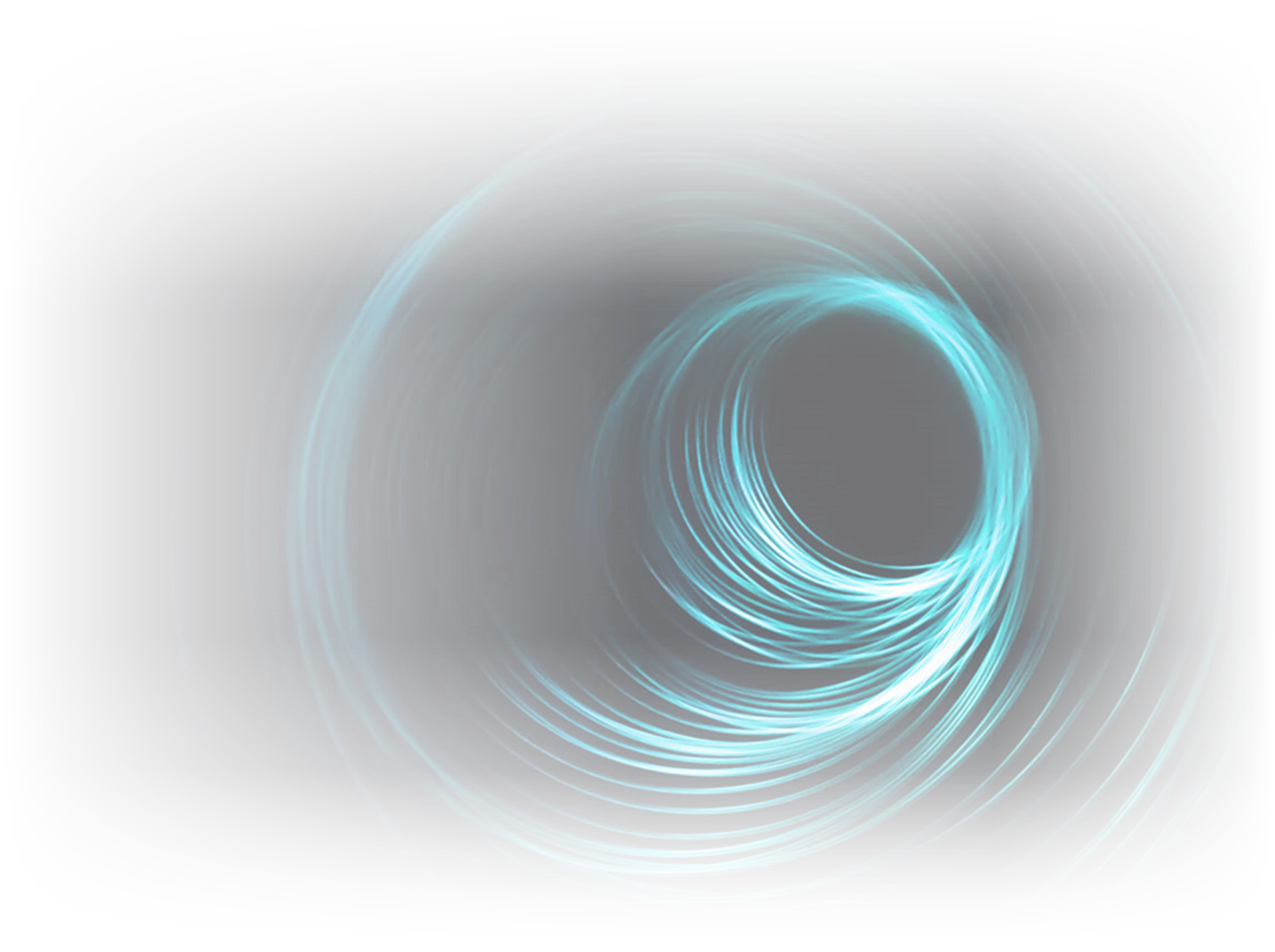 广阔的市场空间
帕累托解
存量
市场
低边际成本高收益
存量互割
增量
市场
资源配置帕累托改进
内卷竞争
资源流通，打破垄断
互利双赢，正和博弈
零和博弈
元宇宙潜在的资本剥削
每个用户都是玩工Playbor = Play + Labor
用户游玩（Play）的每分每秒都是在劳动Labor，而生产资料被牢牢攥在平台手里
基于区块链搭建的去中心化世界，是否能推翻这一循环？
内容
生产
吸引用户
生产资料
甘愿劳动
千万的普通用户，是数字时代的无产阶级游玩与劳动边界的模糊，遮蔽了资本的剥削性
隐蔽剥削：平台垄断生产资料
资本家付出的报酬＜用户劳动创造的价值
元宇宙与国家存在深刻张力
跨国元宇宙的地化空间
元宇宙与现代国家的张力
中心化组织
A国家
B国家
国家
现实货币
现实肉身
法律法规
社会文化
……
法律法规
社会文化
……
跨国
元宇宙
垄断
暴力
垄断
货币
A国
元宇宙
B国
元宇宙
元宇宙
元宇宙
企业
虚拟化身
虚拟货币
去中心化组织
4
元宇宙的发展前景
The prospect  of the metaverse
元宇宙的关键路径
（此处按需配图）
（此处按需配图）
（此处按需配图）
虚拟现实
去中心化
孪生世界
元宇宙的发展路径
平台经济系统
基础设施
生产力的解放
洞察力的飞跃
全生命周期管理
从数据到模型
决策力的提升
平台创作系统
平台底层设定
元宇宙的虚实演化
现实
世界
游戏
元宇宙
产业
元宇宙
游戏体验真实化
产业生产虚拟化
虚拟
世界
元宇宙的流动、转化与关联
本地虚拟社团
真人
虚拟
服装
化身
购买
设计
加入
组织
游戏比赛
完成
出售
劳动力再生产
再生产
自己设计道具
生产
任务
赢得
消费
奖金
获得
获得
获得
现实艺人虚拟演唱会门票
外卖
法币
收入
购买
兑换
消费
元宇宙的孪生市场
预计数字孪生市场将从20XX年的38亿美元增长到20XX年 的358亿美元，复合年增长率 为45.4%。
20XX年NFT市场各类项目占比情况
（此处按需配图）
企业元宇宙
虚拟价值
现实币
虚拟币／NFT
元宇宙交易
直播／视频营销
游戏化营销
线下共振营销
元宇宙营销
用户表达
用户行为
C2M定制
元宇宙互动
真人IP
虚拟IP
虚拟数字人
元宇宙要素
移动端
VR、AR、MR
类元宇宙
元宇宙入口
数字孪生
业务数据
外部数据
基础设施
营销场景
生产场景
客服场景
品牌方资源
元宇宙的生态版图
游戏
社交
体育
旅游
会展
教育
经济体系
场景内容入口
广告网络
加密钱包和入口
交易平台
影院
购物
前端设备平台
虚拟主机
VR/AR
触觉
手势
AI计算实体
智能可穿戴
声控
神经设备
底层架构
后端基建
底层技术支撑
5G
GPU
云化
物联网
区块链
NFT
虚拟货币
人工智能
网络及运算技术
交互技术
可视化及数字孪生
ACJK四国元宇宙发展对比
元宇宙领域的显著成果
（此处按需配图）
（此处按需配图）
游戏生态
云计算服务
OfficePLUS
（此处按需配图）
（此处按需配图）
增强现实眼镜
混合现实协作平台
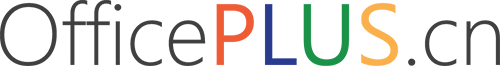 感谢聆听
未来已来·你何时来
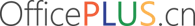 OfficePLUS.cn
标注
字体使用


行距

素材

声明



作者
中文 微软雅黑
英文 Arail

标题 1.0
正文 1.2
无

本网站所提供的任何信息内容（包括但不限于 PPT 模板、Word 文档、Excel 图表、图片素材等）均受《中华人民共和国著作权法》、《信息网络传播权保护条例》及其他适用的法律法规的保护，未经权利人书面明确授权，信息内容的任何部分(包括图片或图表)不得被全部或部分的复制、传播、销售，否则将承担法律责任。

墨鲜声